Tool & Die Materials
Heat & surface treatment
Apiwat Muttamara
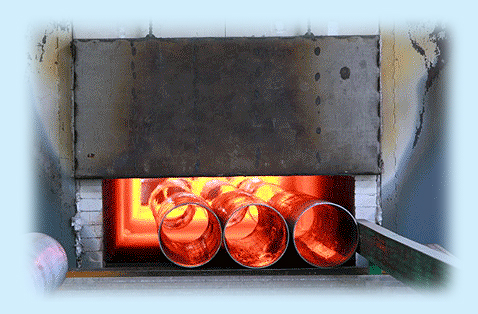 Example of tools steel
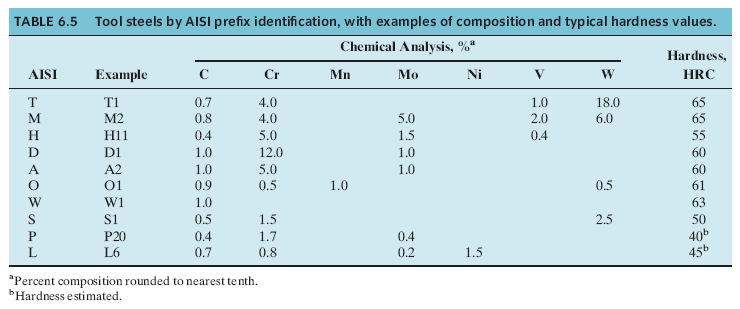 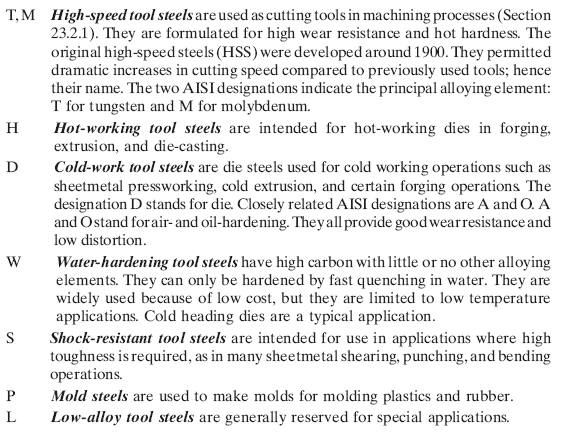 Refractory metal
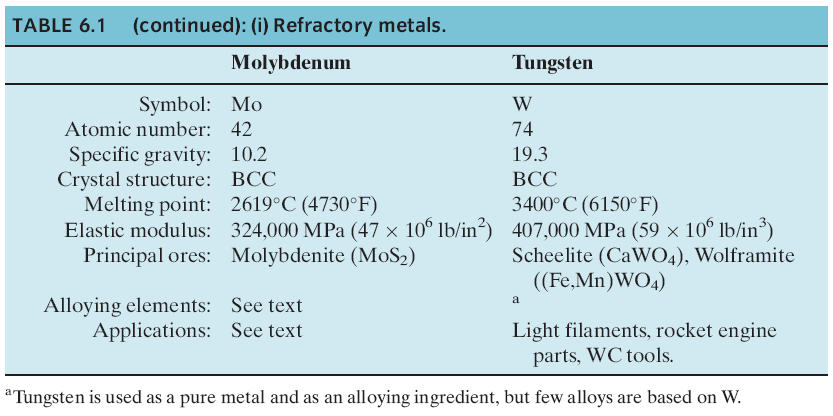 Super alloy
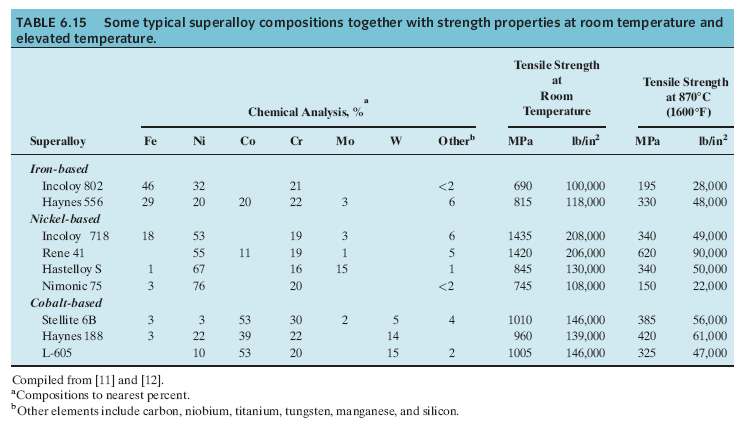 The effects of the
principal alloying ingredients
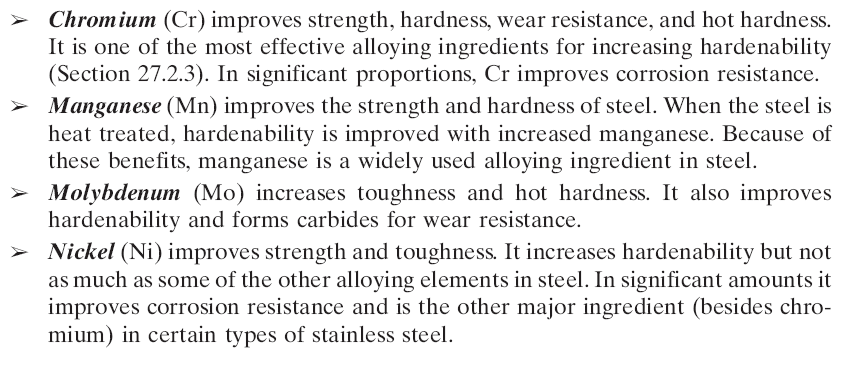 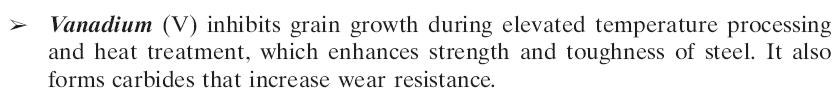 SURFACE HARDENING
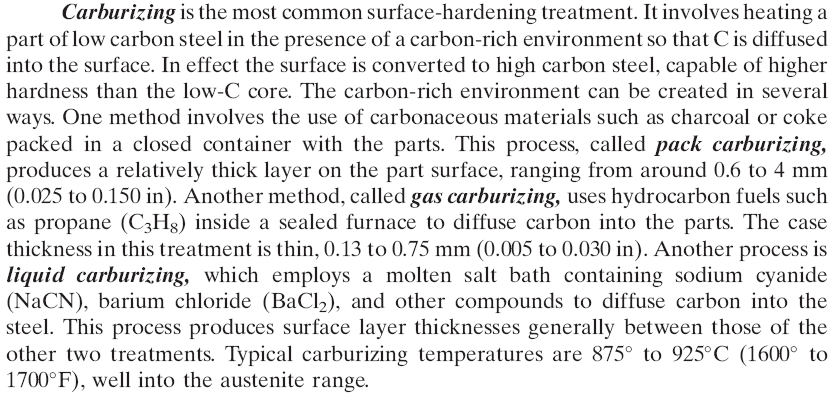 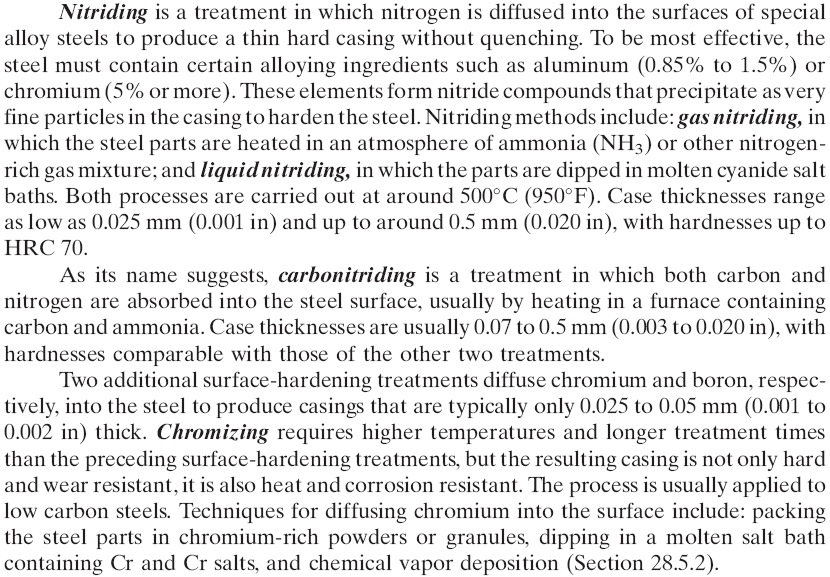 TTT curve
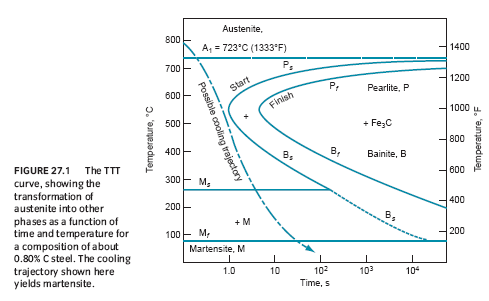 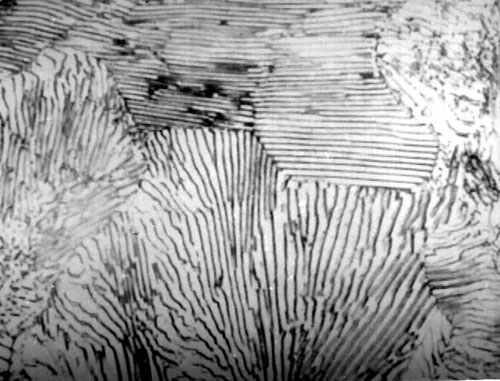 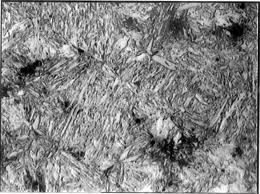 Bainite
Pearite
Heat Treatment
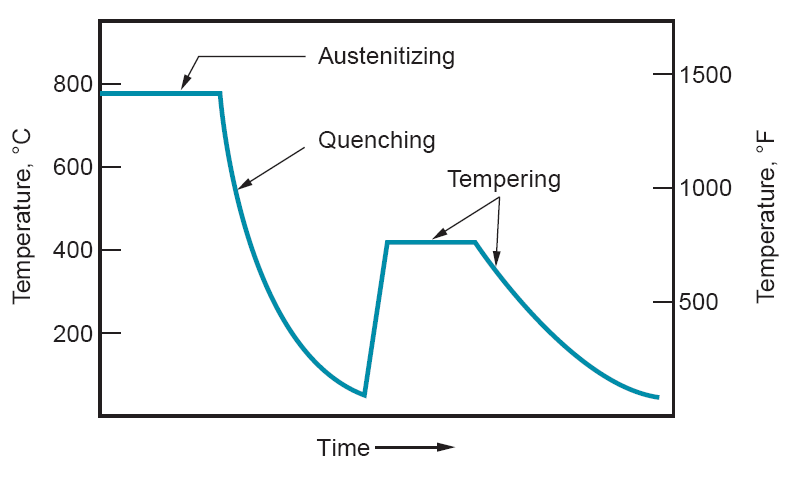 Precipitate
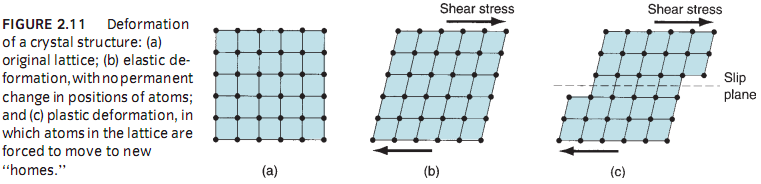 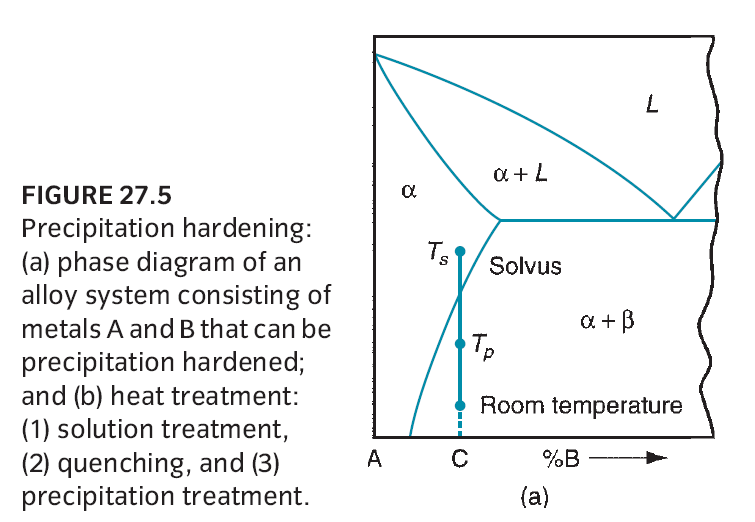 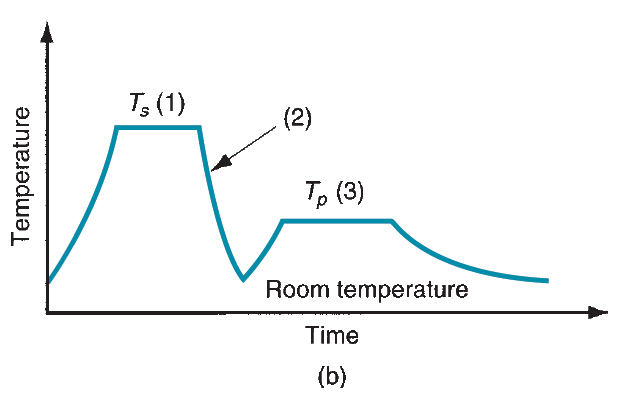 Surface hardening
Carburizing
Nitriding
Boronizing